UNIVERSIDAD DE LAS FUERZAS ARMADAS - ESPE
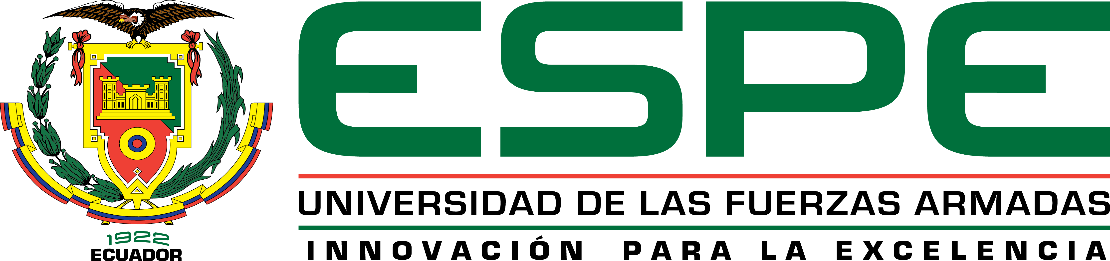 PROYECTO DE GRADO PARA LA OBTENCIÓN DEL TÍTULO DE:
 
INGENIERA GEÓGRAFO Y DEL MEDIO AMBIENTE
ANÁLISIS DE LA CORRELACIÓN EXISTENTE ENTRE
 LA OCURRENCIA DE UN SISMO Y LA ACTIVIDAD IONOSFÉRICA.
REALIZADO POR:
GUANO MOLINA ERIKA PATRICIA
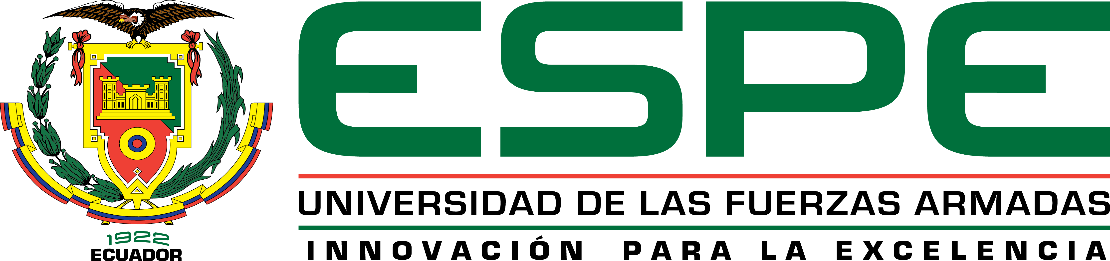 GENERALIDADES
.
INTRODUCCIÓN
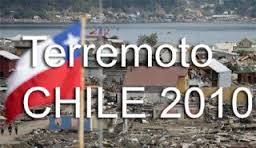 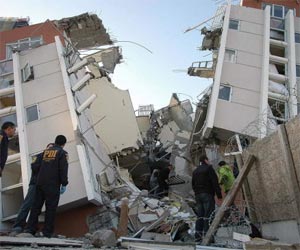 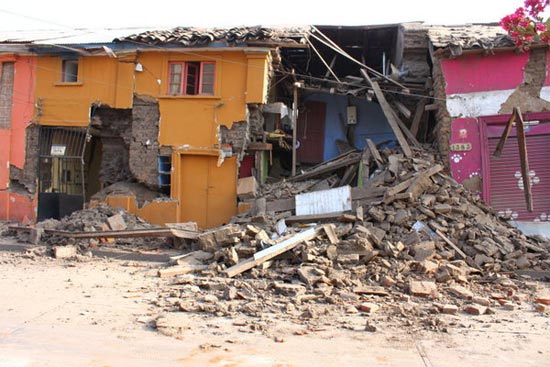 Entre las principales calamidades a las que está expuesto el territorio sudamericano en la parte del océano pacífico, resaltan los sismos, tanto por su frecuencia como por los daños que han ocasionado.
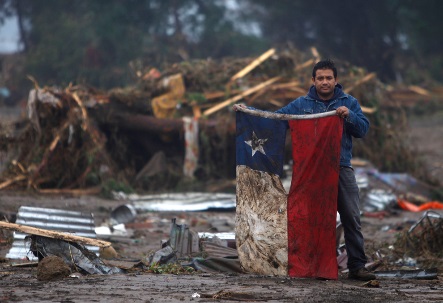 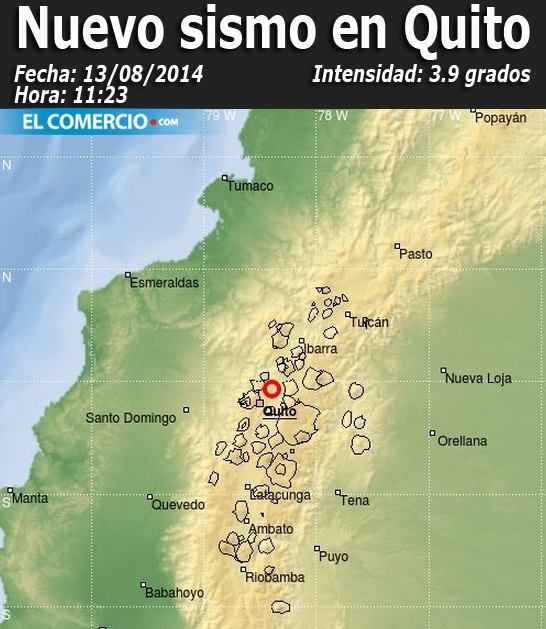 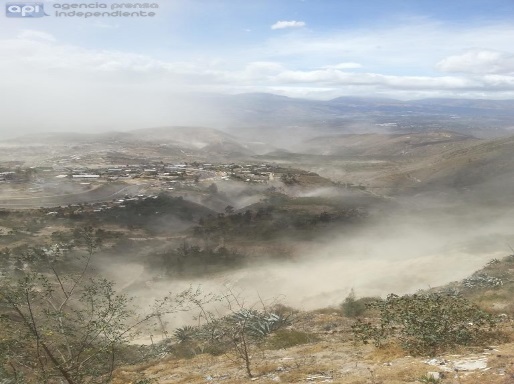 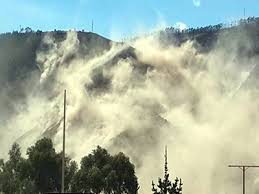 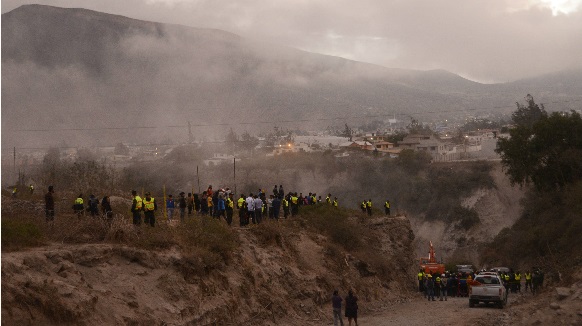 ÁREA DE ESTUDIO
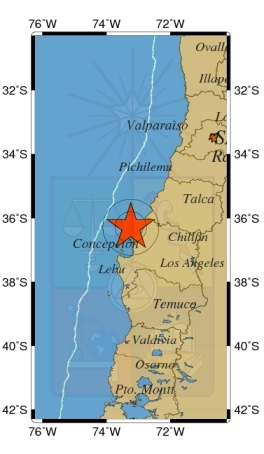 Tabla 1. Datos Generales Sismo ubicado en Chile. 
Fuente: Centro Sismológico Nacional, Universidad de Chile.
Figura 1. Ubicación Sismo Chile. 
Fuente: Centro Sismológico Nacional, Universidad de Chile.
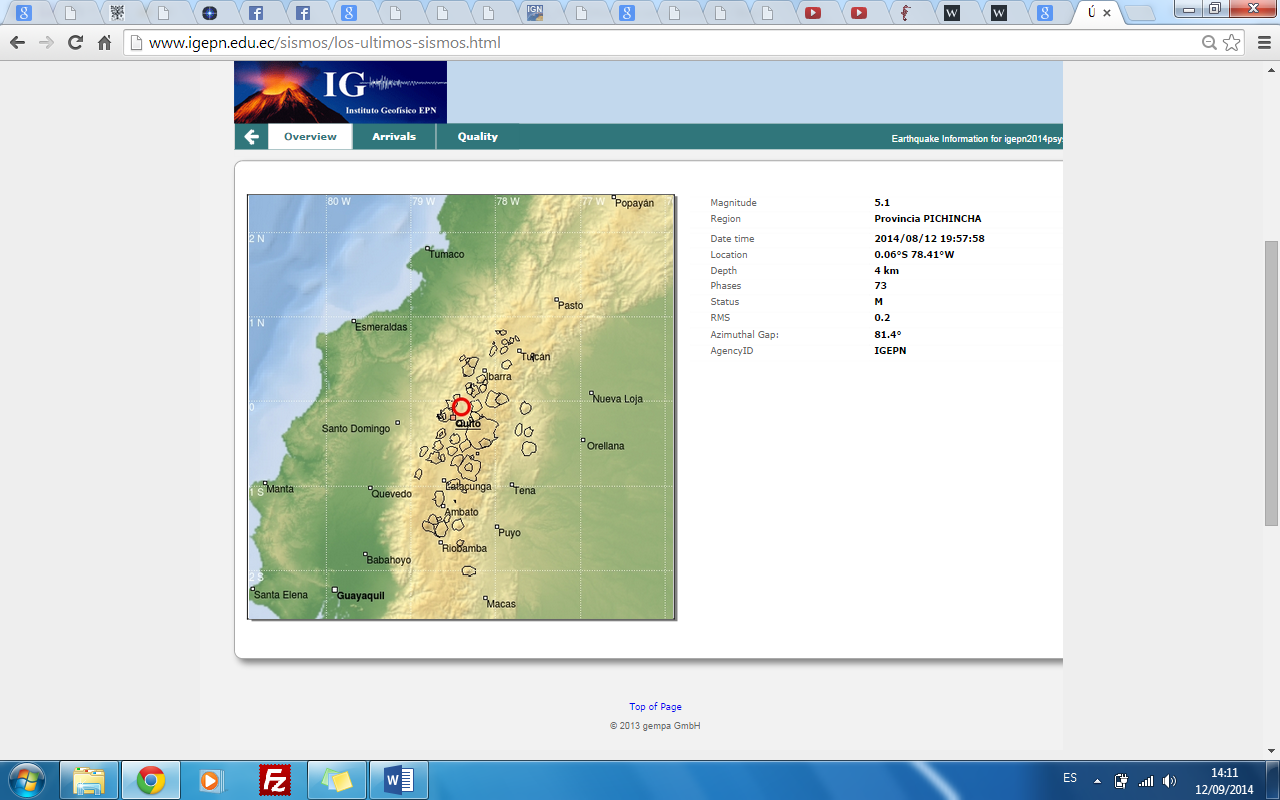 Tabla 2. Datos Generales Sismo ubicado en Ecuador.
Fuente: IGEPN
Figura 2. Ubicación Sismo Quito. 
Fuente: IGEPN, 2014.
IGEPN: Instituto Geofísico de la Escuela Politécnica Nacional
OBJETIVOS
OBJETIVO GENERAL.
Establecer la correlación existente entre la actividad ionosférica y la ocurrencia de un sismo, mediante el procesamiento con un software científico y análisis estadístico.
OBJETIVOS ESPECÍFICOS
Calcular el Contenido Total de Electrones a partir de herramientas que ofrece el software científico BERNESE 5.0, para determinar el comportamiento de la ionosférica. 

Interpolar resultados del Contenido Total de Electrones en las Estaciones de Monitoreo Continuo involucradas en cada análisis y  el lugar de la ocurrencia del sismo, a partir de herramientas estadísticas.
METAS
Resultados del Contenido Total de Electrones, a partir del software Bernese.
Resultados de la Interpolación realizada para cada estación y el lugar de ocurrencia del sismo.
Factor de Correlación establecido para cada sismo y la actividad ionosférica.
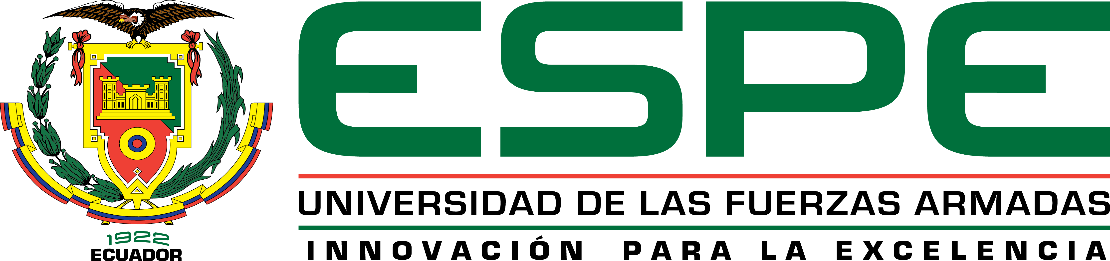 .
FUNDAMENTOS TEÓRICOS
IONÓSFERA
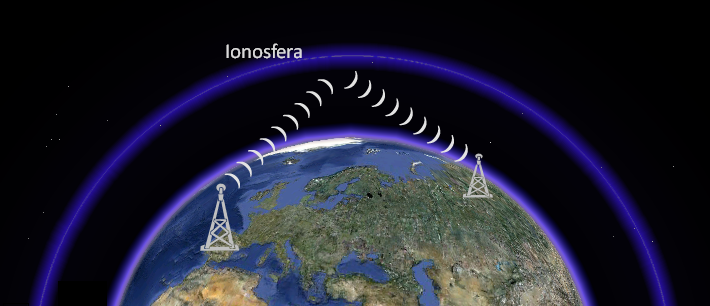 La ionósfera es una parte de la atmósfera terrestre en la que se encuentran los electrones libres.
Figura 3. Ionósfera.
Fuente: García, 2018.
Los electrones en cantidades suficientes son los causantes de la interrupción de la propagación de ondas electromagnéticas.
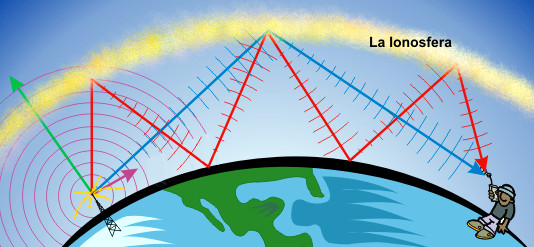 TEC
Figura 4: Ionósfera como medio Dispersivo.
Fuente: Servicio Nacional de Meteorología, 2008
DETERMINACIÓN DEL TEC
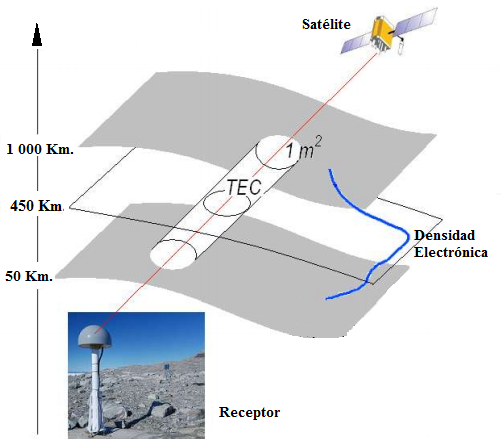 Calcular la cantidad de electrones libres por metro cuadrado, que se encuentran en una columna entre el satélite y el receptor.
Figura 5. Representación del TEC.
Fuente: Brunini, 2010
La variable que se modela es el TEC en dirección del cenit (VTEC), del cual se puede determinar el TEC para cualquier punto mediante la función de mapeo:
ZI  es el ángulo cenital  del camino de la señal, en relación a un plano de altitud media.
MODELO DE LA CAPA DE LA IONÓSFERA
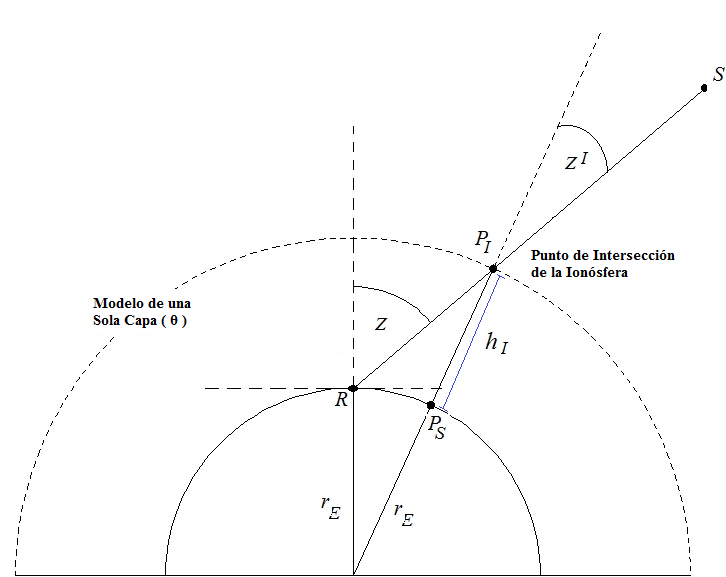 Figura 6. Modelo de la capa de la ionósfera.
Fuente: Adaptada de Hofmann-Wellenhof; et al. 1993
El ángulo cenital  del camino de la señal en relación a un plano de altitud media, se obtiene a partir de la ecuación:
De acuerdo a Brunini et al. 2006, indica que para el cálculo VTEC se utiliza la fórmula que se presenta a continuación:
SISMOS
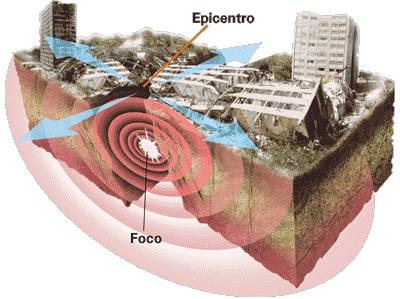 Los sismos son una manifestación superficial de la liberación de energía interna del planeta, en forma de ondas sísmicas (Suarez, 2006).
Figura 7. Ubicación del Epicentro en un sismo. 
Fuente: Suarez, 2006.
MAGNITUD
Tabla 3. Efectos de un sismo según su Magnitud.
 (Basado en documentos de U.S. Geological Survey.)
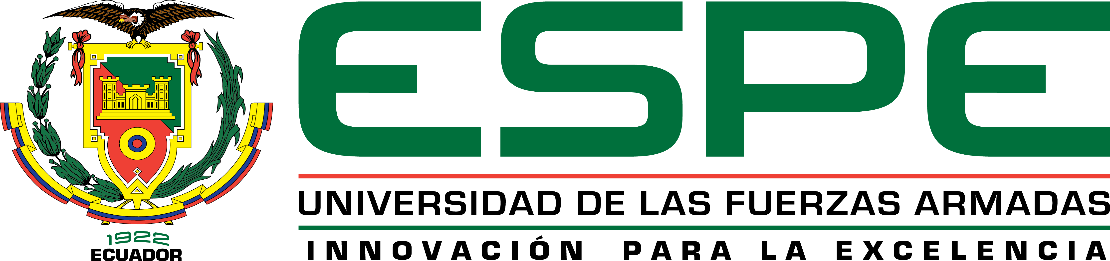 .
metodología
METODOLOGÍA
Esquema 1. Procedimiento realizado.
PREPARACIÓN DE DATOS
Sismo Chile:
Arequipa, Perú (AREQ)
Los Ángeles, Chile (ANTC)
Brasilia, Brasil   (BRAZ)
Eusebio, Brasil (BRFT)
San Martín, Argentina (BUE2)
Caucete, Argentina (CFAG)
Concepción, Chile (CONZ)
Islas Malvinas, Reino Unido (FALK)
Puerto Ayora Galápagos, Ecuador (GLPS)
Isla de Pascua, Chile (ISPA)
Kourou, Francia (KOUR)
Buenos Aires, La Plata (LPGS)
O'Higgins, Antártica  (OHI2)
Punta Arenas , Chile  (PARC)
Porto Velho, Brasil (POVE)
Sao Luis , Brasil (SALU)
Curitiba , Brasil  (UFPR)
Salta, Argentina (UNSA)  
Santiago de Chile, Chile (SANT)
Valparaíso, Chile (VALP)
Estaciones utilizadas para realizar la interpolación del TECu, se encuentran a una distancia máxima de  aproximadamente 450 kilómetros de la ubicación del sismo.
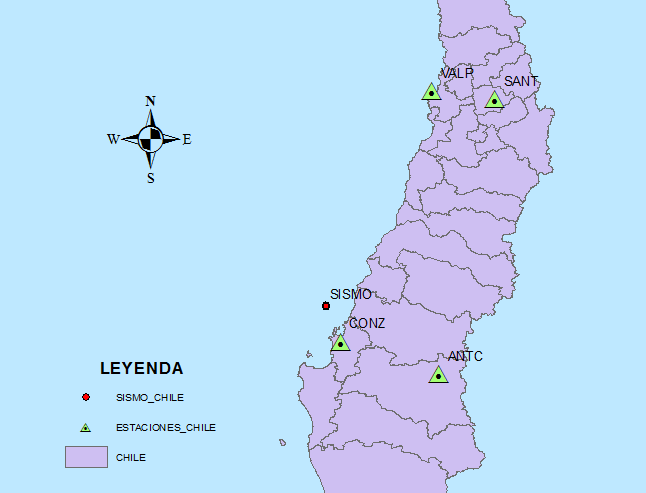 Los Ángeles, Chile (ANTC)
Concepción, Chile (CONZ)
Santiago de Chile, Chile (SANT)
Valparaíso, Chile (VALP)
Figura 8. Ubicación de Estaciones utilizadas en sismo de Chile.
Sismo Ecuador:
Bogotá, Colombia (BOGT)
Brasilia, Brasil   (BRAZ)
Eusebio, Brasil (BRFT)
Bermuda, Reino Unido (BRMU)
Cali, Colombia (CALL)
El Chaco, Ecuador (CHEC)
Cotopaxi, Ecuador (CXEC)
El Carmen, Ecuador (ECEC)
Ibarra, Ecuador(IBEC)
Puerto Ayora Galápagos, Ecuador (GLPS)
Porto Velho, Brasil (POVE)
Quito, Ecuador (QUEM) 
Sangolquí- ESPE, Ecuador (EPEC)
Washington, Estados Unidos (USNO)
Ubicación de tres estaciones utilizadas como base del análisis de interpolación para obtener TECu, situadas en un rango de hasta aproximadamente 100 km de la ubicación del sismo:
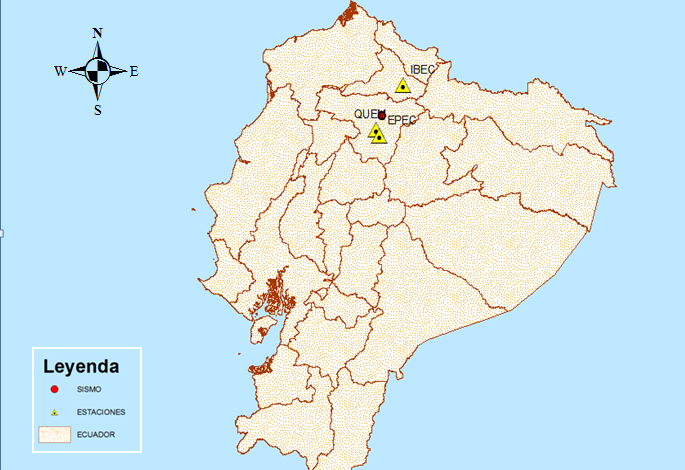 Sangolquí- ESPE, Ecuador (EPEC)
Ibarra, Ecuador(IBEC)
Quito, Ecuador (QUEM)
Figura 9. Ubicación de Estaciones utilizadas en sismo de Ecuador.
PROCESAMIENTO
En dos periodos de tiempo comprendidos entre el 31 de Enero hasta el 06 de Mayo del 2010 y desde el 20 de Julio hasta 23 de Agosto del 2014.
Para el procesamiento, se utilizó datos de estaciones IGS y de la REGME.
REGME: Red de Estaciones GNSS de Monitoreo Continuo Ecuador.
Esquema 2. Carpetas necesarias para el procesamiento en el Software Bernese.
Fuente: Adaptado de Valverde, 2013.
Carpeta ATM:
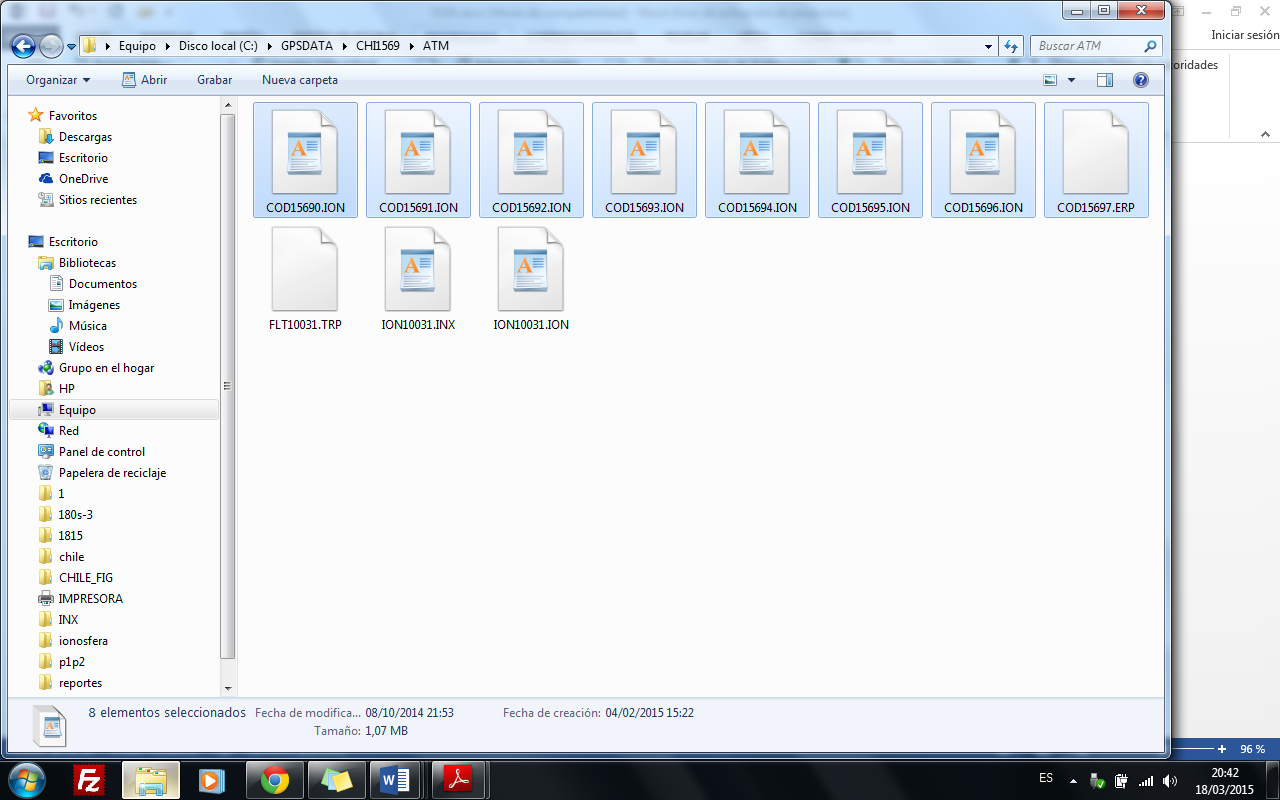 Dentro de esta carpeta se encuentran Modelos Ionosféricos Globales, que son desarrollados por el Centro para la Determinación de Órbita en Europa (CODE).
Figura 10. Ejemplo de archivos que se encuentran en la carpeta ATM.
Disponibles en la dirección electrónica: ftp://ftp.unibe.ch/aiub/CODE/.
Carpeta ORB:
Efemérides precisas 
Información de órbitas y relojes satelitales
SP3 (.PRE.).
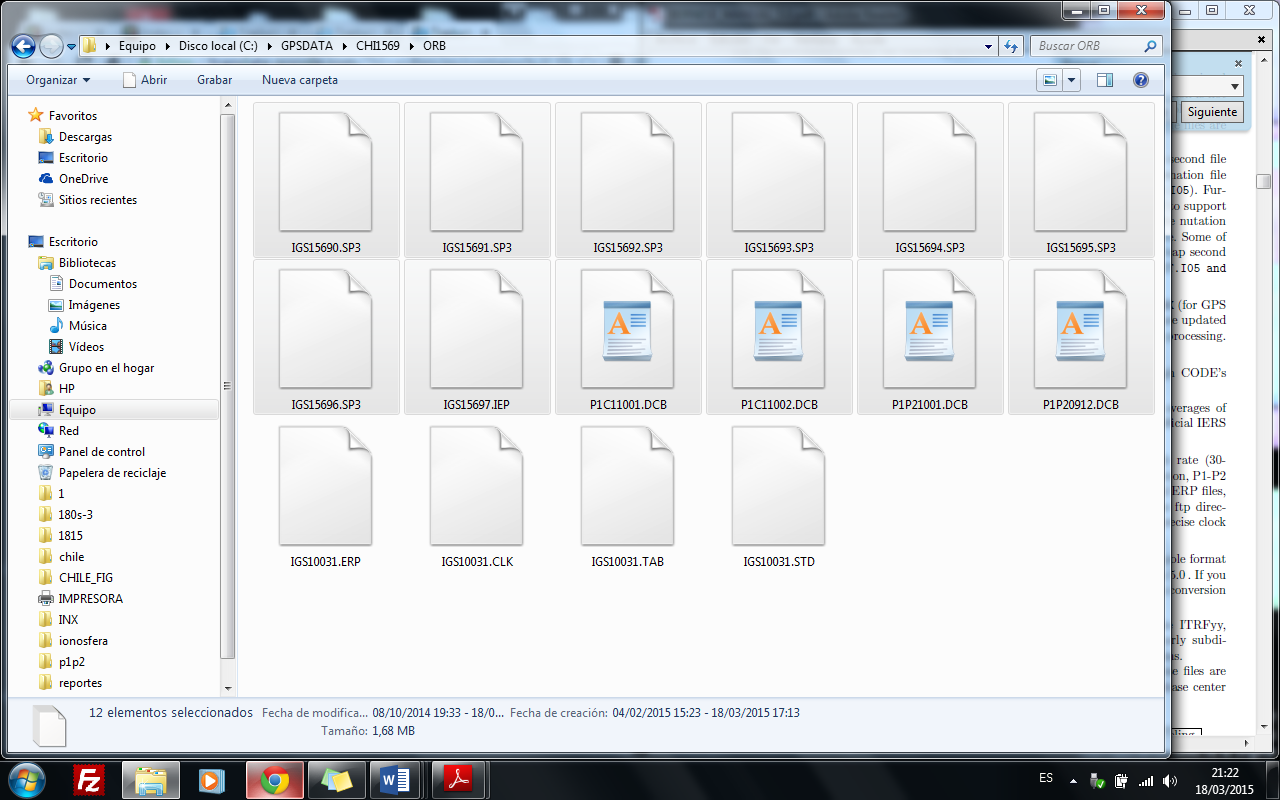 Archivos de sesgo de código diferencial, se actualizan cada 30 días.
(DCB)
Figura 11. Ejemplo de archivos que se encuentran en la carpeta ORB
Renombrado a extensión IEP que corresponden a parámetros de Orientación de la Tierra.
ERP
Carpeta STA
Contiene las abreviaciones para cada estación.
Contiene las coordenadas aproximadas de las estaciones.
.ABB
.CRD
Coeficientes para el modelado de la carga oceánica.
Contiene las velocidades de las estaciones.
.BLQ
.VEL
Archivo propio de cada sesión, formato de fecha y datos generales de la sesión.
Contiene la información detallada de las estaciones.
.bck   
.SES
.STA
Archivo IONEX
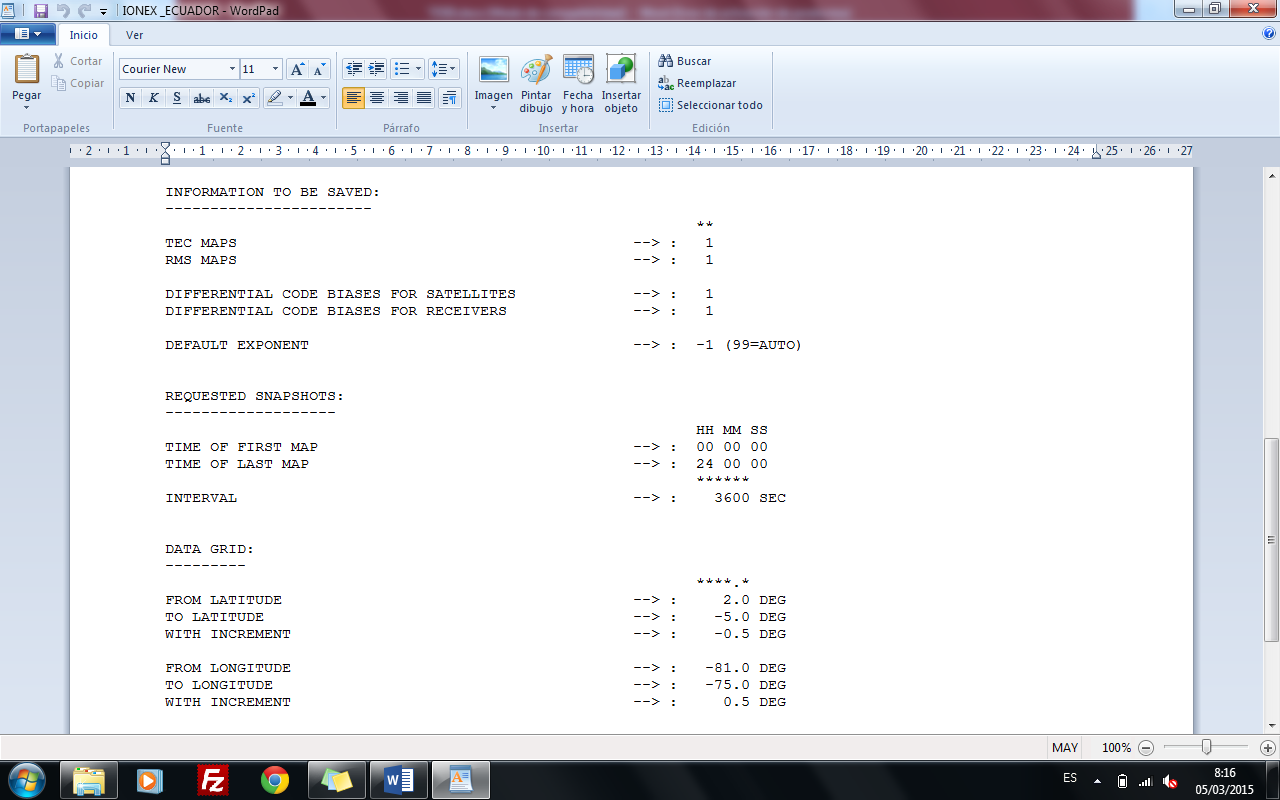 Figura 12. Archivo IONEX – Ecuador.
Tabla 4. Explicación del Archivo IONEX utilizado.
Rutinas seguidas en el programa Bernese 5.0
Programa POLUD  Conversión de Parámetros de Orientación de la Tierra.
Programa RXOBV3  Importar Archivos de Observación
Programa COOVEL  Extrapolar Coordenadas
Época de referencia a época actual
Programa PRETAB  Creación de Órbitas Tabulares
Programa ORBGEN  Creación de Órbitas Estándar
.TAB  y .CLK
Parametrización de órbitas
Esquema 3. Rutinas ejecutadas en el software Bernese versión 5.0.
Parámetros de Rotación de la Tierra
Órbitas precisas en formato SP3
Órbitas Precisas GNSS
Información ERP en formato IEP
Programa PRETAB
Programa POLUD
Órbitas Tabulares
Programa ORBGEN
Archivo ERP
Órbitas Estándar
Continúa Procesamiento: Programas CODSPP, MAUPRP, GPSEST
Esquema 4. Diagrama de flujo de la preparación de los parámetros de la Tierra de orientación y las órbitas GNSS.
Fuente: Manual Usuario Bernese versión 5.0
Programa CODSPP  Sincronización de Reloj
Programa SNGDIF  Creación de Líneas Base
Programa MAUPRP              Pre-procesamiento de Fase
Reloj del receptor.
Crea ficheros de observación
Programa SATMRK  Marca / Borrar archivos de observación.
Programa GPSEST  Estimación de Parámetros , Guardar Residuales
Programa RESRMS  Generación de estadísticas de residuales
Esquema 5. Continuación de rutinas utilizadas en software Bernese.
Programa GPSEST  Estimación de Parámetros
Programa GPSEST: Modelo Ionosférico
Armónicos esféricos: grado y orden de 5
Se empleó un patrón ionosférico implementado a través de la rutina GPSEST de Bernese
Ángulo de Elevación: 10º
Frecuencia L4 (combinación lineal libre de la geometría, contiene principalmente información de la ionósfera).
Marco de Referencia Geomagnético
Función de Mapeo: MSLM
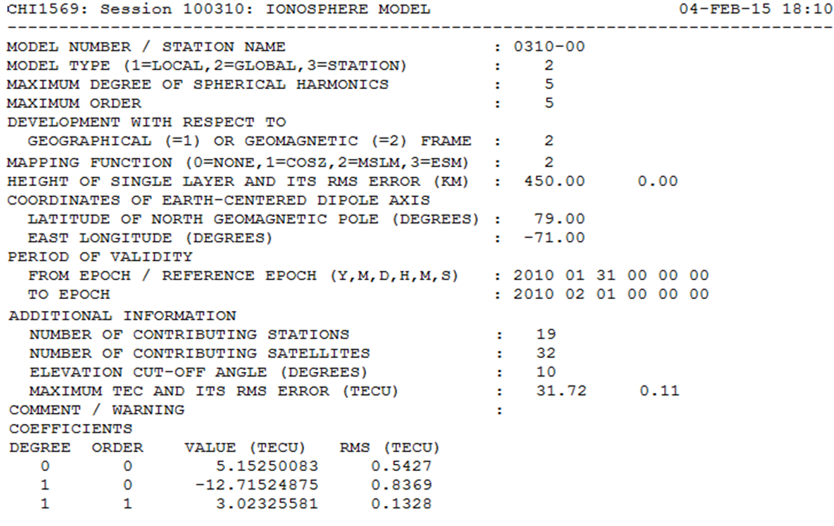 Figura 13. Ejemplo Archivo .ION del día GPS 031.
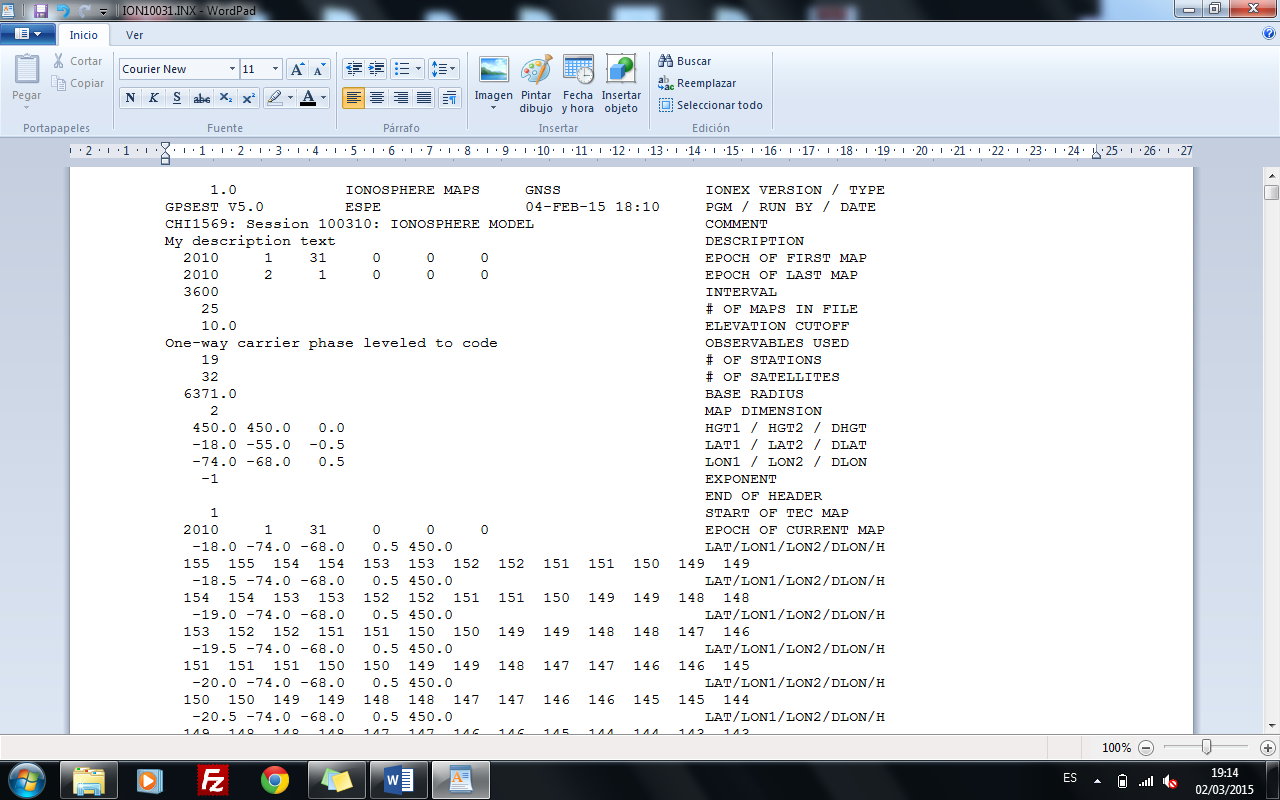 Figura 14.Ejemplo Archivo .INX del día GPS 031
Interpolación de Datos
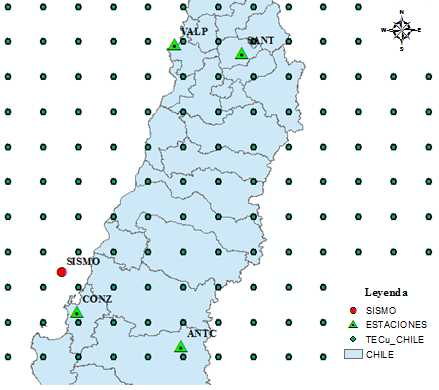 Luego de la obtención de valores de TECu, se organizó los resultados con el fin de realizar un estudio geoestadístico.
Se incluyen tres pasos para el estudio geoestadístico:
 
Análisis exploratorio de datos (valores atípicos y distribución homogénea).
Análisis estructural  (estructura espacial de la variable)
Predicción (kriging).
Figura 15. Grilla realizada a partir de los valores del TECu, para el sismo analizado en Chile.
KRIGING
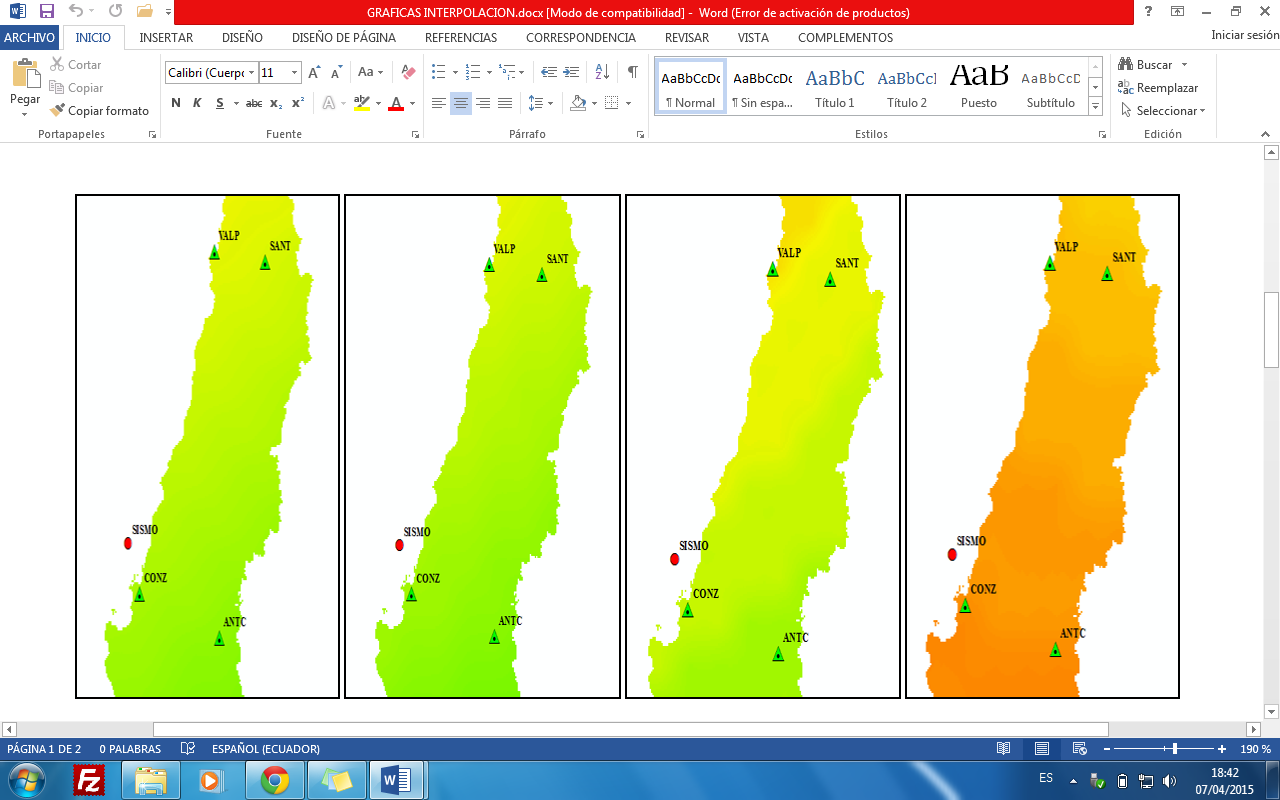 El método geoestadístico kriging, basado en la autocorrelación es decir,  relaciones estadísticas entre los puntos medidos, en este caso entre los valores de TECu obtenidos.
Figura 16. Ejemplo de Interpolación del día GPS 058, Horas UTC 05, 06, 07 y 08 am. Sismo analizado en Chile.
Fórmula de Kriging Ordinario
Correlación
La fórmula del factor de correlación es (Morales, 2008):
(3. 2)
Coeficiente de correlación, permite establecer la relación o dependencia que existe entre las dos variables.
Tabla 5. Escala de Factor de Correlación.
Fuente: Morales, J. 2008
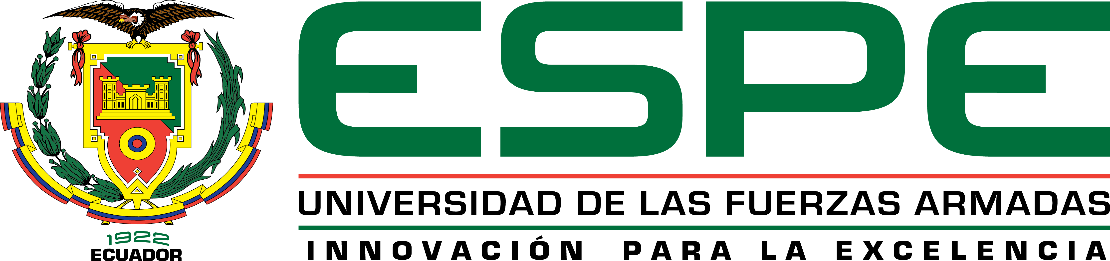 Análisis de resultados
.
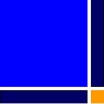 Procesamiento BERNESE
A partir del procesamiento en Bernese se obtuvieron datos de TECu (1016 / m2)  en una grilla con una latitud que va desde 2º a -5º y una longitud que va desde --81º a -75º  para el análisis del sismo en Ecuador y para Chile una grilla con latitud que va desde  -18º  a  -55º y una longitud de -74º a -68º.
Tabla 6. Datos de TECu del día 27  de Febrero del 2014, sismo Chile. (Hora Local)
Tabla 7. Datos de TECu del día 12 de agosto del 2014, sismo Ecuador. (Hora Local)
Interpolación
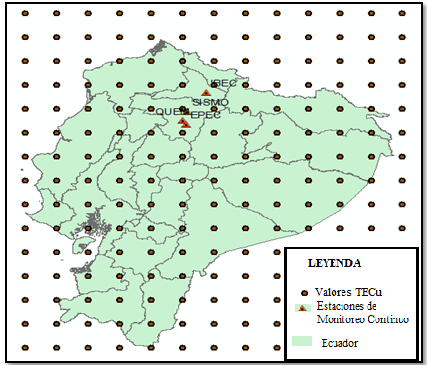 Se realizó en total 1680 mapas;  los cuales posibilitaron la ubicación de los valores de TECu calculados, del sismo estudiado y de las Estaciones de Monitoreo Continuo.
Figura 17. Grilla dibujada a partir de datos de TECu y Estaciones de Monitoreo Continuo Ecuador.
La siguientes tablas corresponden al error de predicción, el error cuadrático medio que entre menor sea mejor será  el ajuste del modelo y la calidad del mapa.
Tabla  8. Ejemplo de Error de Predicción, para el día 27 de Febrero del 2010, hora UTC 6:00.
Tabla 9. Ejemplo de Error de Predicción, para el día 12 de Agosto del 2014, hora UTC 19:00.
Tabla 10. Máximos y mínimos valores de TECu, del sismo analizado en Chile.
Tabla 11. Máximos y mínimos valores de TECu, del sismo analizado en Ecuador.
Figura 18. Serie TEC representado en TECu en la ubicación del sismo en Chile.
Figura 19. Serie TEC representado en TECu en la ubicación del sismo en Ecuador.
Correlación
Se concluye que no existe relación entre la actividad ionosférica y la ocurrencia de un sismo para ninguno de los sismos estudiados.
Se puede concluir que el comportamiento (correlación) de las variables es negativa muy baja.
Tabla 12. Factor de Correlación analizado del sismo en Chile y Ecuador.
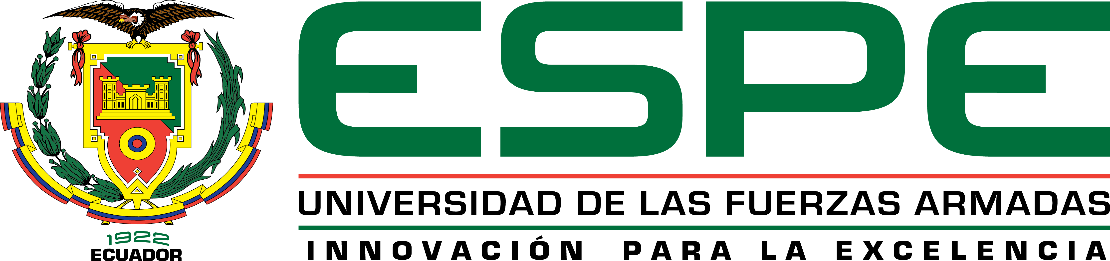 Conclusiones 
y 
recomendaciones
.
CONCLUSIONES
Se calcularon los valores de TEC representadas en TECu,  cuyos valores en el día y hora del sismo ocurrido en Chile y Ecuador son 13,9883 y 46,8765, respectivamente, los mismos que no representaron cambios de tendencia para el análisis del presente trabajo.
De acuerdo a los resultados obtenidos, según el análisis estadístico, no existe una correlación entre las variables independientes analizadas. Lo que indica que para este estudio no existió una relación en la ocurrencia de un sismo con magnitud mayor a cinco con la actividad ionosférica. 
 
A partir de los datos obtenidos se concluye que las horas locales de mayor actividad ionosférica en Chile son de 13 a 18 pm. y en Ecuador el intervalo corresponde desde las 12 a 18 pm., cuyos valores máximos de TECu son 41,6906 y 60,4028 respectivamente.
RECOMENDACIONES
Para realizar un mejor análisis estadístico de correlación se recomienda contar con información de sismos premonitores, ya que posibilita considerar  de mejor manera el comportamiento del sismo a analizar.
Se recomienda realizar un estudio de los valores del TEC al segundo, con lo cual se podría establecer o no cambios al instante de la ocurrencia de un sismo.
 
Se conoce que el parámetro más relevante a la hora de estudiar a la ionósfera es la densidad de electrones, sin embargo se aconseja ahondar en factores relevantes en el ciclo solar como son las manchas solares, centelleos etc., que de alguna manera van a ampliar el análisis del comportamiento de la actividad ionosférica.
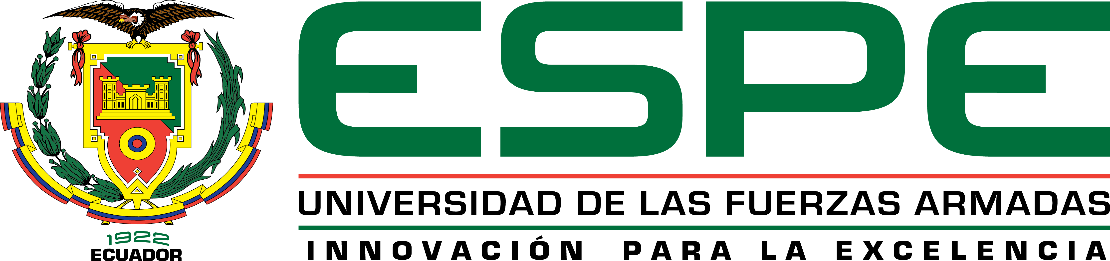 bibliografía
.
Brunini, C., Meza, A., Azpilicueta, F., Van-Zele, M., Van-Zele, A., Gende, M. y Díaz, A. (2006). A new Ionosphere Monitoring Technology based on GPS. Astrophysics and Space Science, 290 (3-4), 415-429.
Brunini, C., Azpilicueta, F., Gende, M., Camilión, E., Conde, F., Guarte, E., Bibbo, I. 2010. Avances en el centro de análisis de la ionosfera de SIRGAS. Facultad de Ciencias Astronómicas y Geofísicas. Universidad Nacional de La Plata. Reunión SIRGAS 2010.
Centro Sismológico Nacional de Chile, Universidad de Chile. Informe Preliminar, Registros del Terremoto 27 de Febrero de 2010. Recuperado de: http://www.cec.uchile.cl/~dicesco/Instrumentacion_archivos/CAM1003.pdf. Consultado el 03 de Agosto de 2014.
García, D. 2008. Sistema GNSS Global Navigation Satellite System. Universidad Autónoma de Madrid. Dpto. de Ingeniería Informática. Recuperado de: http://arantxa.ii.uam.es/~jms/pfcsteleco/lecturas/20080125DavidGarcia.pdf. Consultado el 17 de Agosto de 2014.
Hofmann-Wellenhof, B.; Lichtenegger, H.; Collins, J. 1993 Global Positioning System Theory and Practice. 2. Edición New York: Springer-Verlag.
IGEPN. 2014. INFORME SÍSMICO ESPECIAL N° 1 - SISMO DE QUITO 12 DE AGOSTO 2014. Recuperado de: http://www.igepn.edu.ec/noticias/.../sismo-de-quito-12-de-agosto-2014. Consultado el 01 de Octubre de 2014.
IGS. International GNSS Service. Vínculo Web: ftp://igscb.jpl.nasa.gov.
Manual de usuario del software Bernese, versión 5.0. 
Minakshi, D. et al., 2004. Association of Total Electron Content TEC and variations with earthquake events at the anomaly crest region. Annals of Geophysics. Volumen 47.
Morales, J. 2008. Estadística Gerencial- Análisis de Correlación.  Recuperado de: http://galeon.com/estadisticaaplicada/REGRESIONES.pdf. Consultado en Marzo 2015.
Servicio Nacional de Meteorología, 2008. Ionósfera. Página actualizada: Enero 1, 2008. Recuperado de: Página actualizada: Enero 1, 2008. Consultado en Abril 2015.